Lindenow South Primary
Collaboration
Check for Understanding
Positive interdependence
Face – to – face interaction
Individual or group accountability
Application of skill from focused instruction
Interpersonal and small group skills. 
Chance for teacher conferencing. And guided groups..
We Do
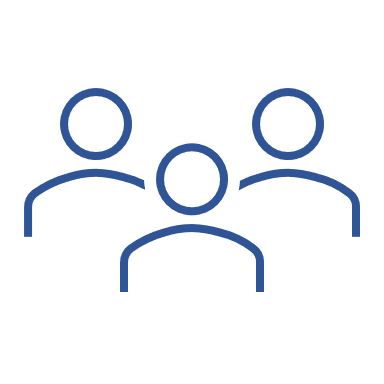 Hook in
Questioning
Check in on prior knowledge
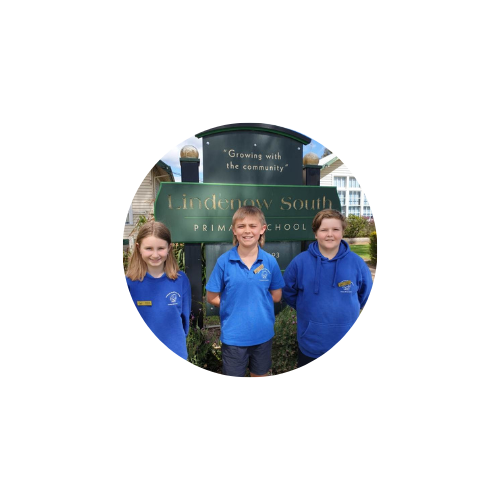 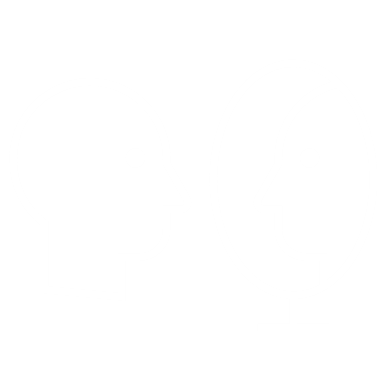 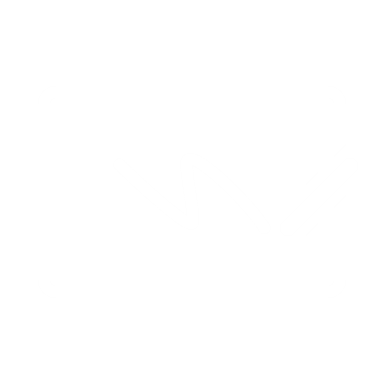 Purpose
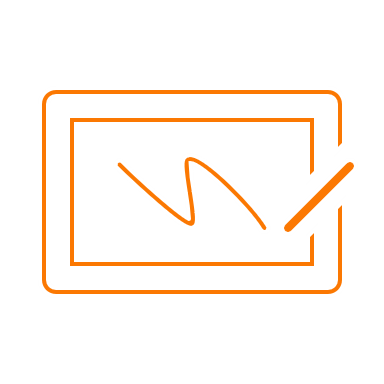 Sharing of the Learning Intention and Success Criteria. 
Need to know.
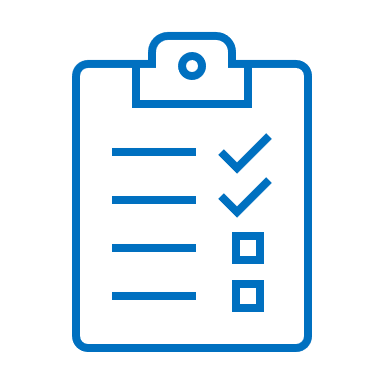 Catch
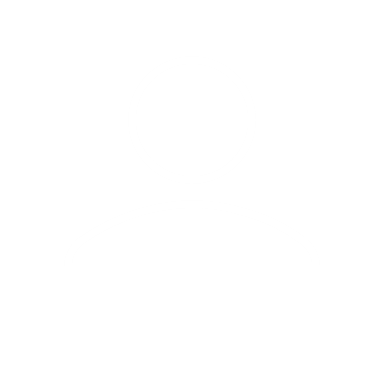 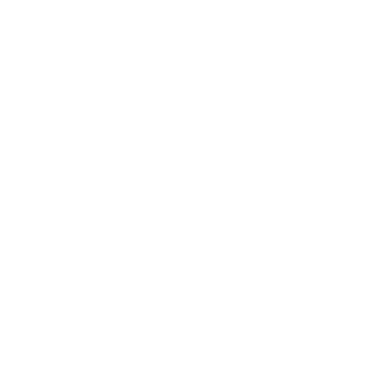 Quick check in
Model or share a strategy
Clarify confusion
Share teacher observations, successes
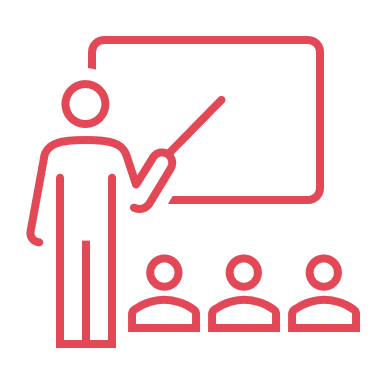 Mini-Lesson
Independent Learning
I do
Focused Instruction
Modelling and demonstrating
Think Aloud
Students apply and show their understanding of skills they have learnt during focused instructions.
Students lead their own learning
Teacher conferencing 
Differentiated learning 
You Do.
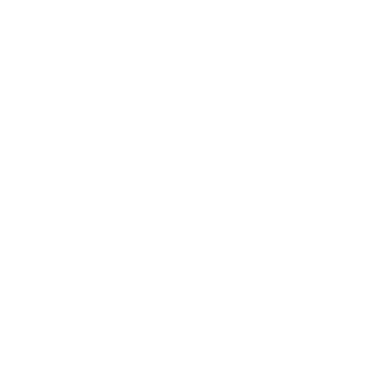 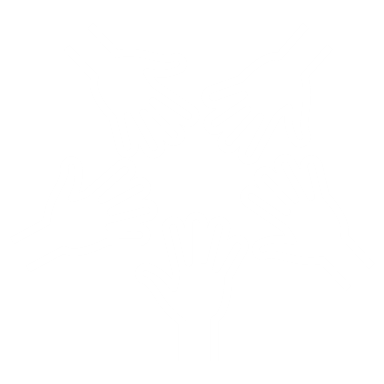 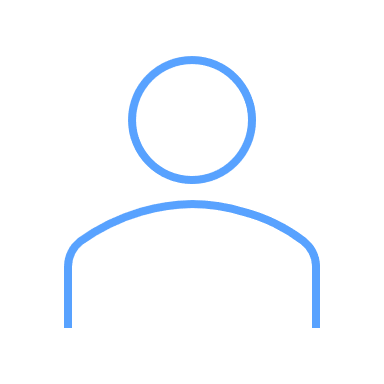 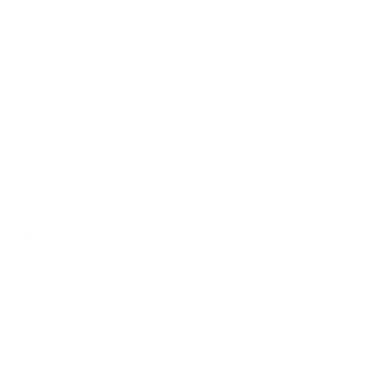 Guided Instruction
Questions
Prompts
Cues
Checking for understanding before soft release to collaborative learning.
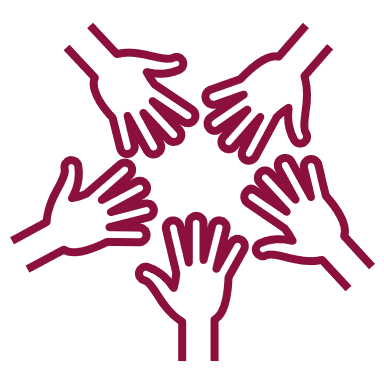 Reflection
Was the learning Intention met?
Exit slips
Successes and challenges
Student analysis of their own success and where to next goal.
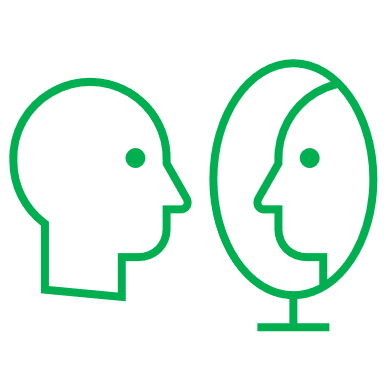 Instructional Learning Model
Lindenow South Primary
Instructional Learning Model
Check for Understanding
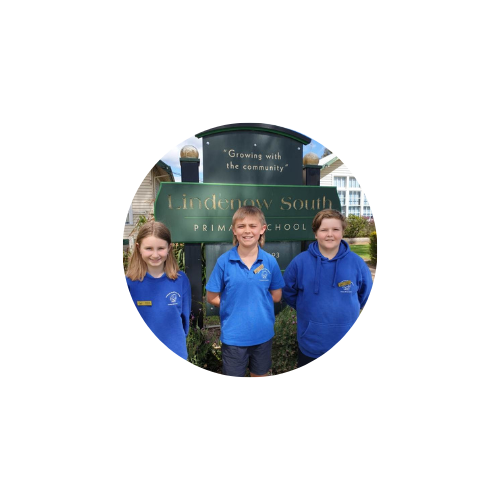 Reflection
Purpose
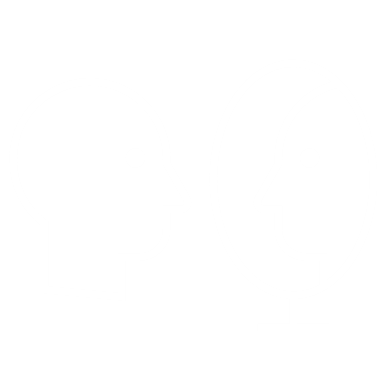 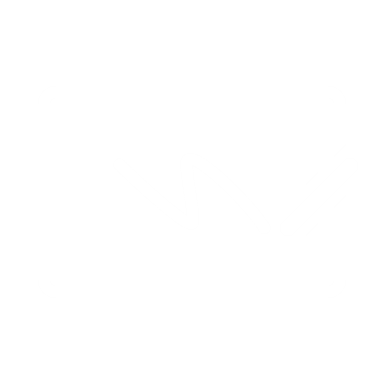 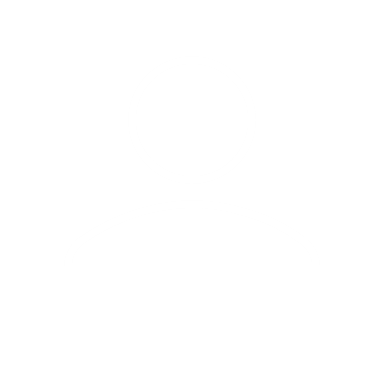 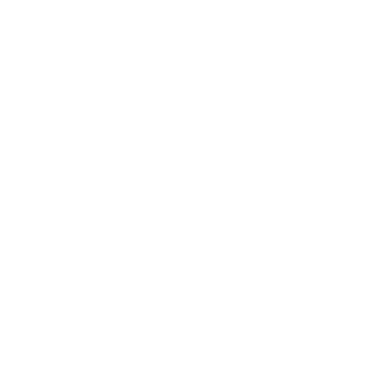 Mini-Lesson
Collaboration
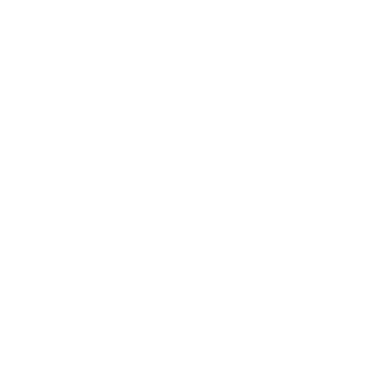 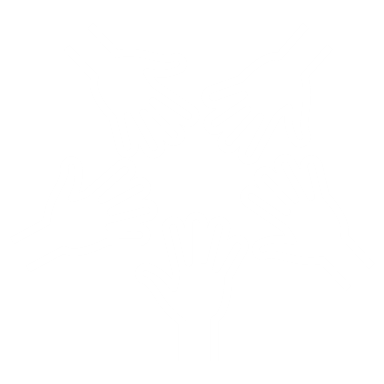 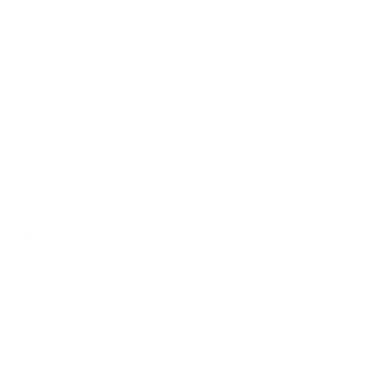 Catch
Guided Instruction
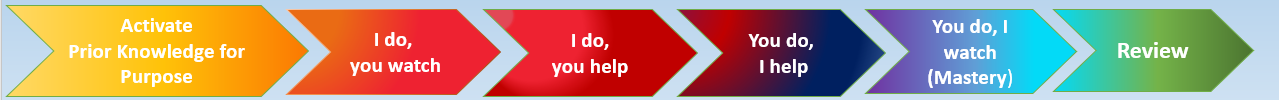 Independent Learning
Connection to High Impact
Teaching Strategies (HITS)
Check for Understanding
Metacognitive Strategies
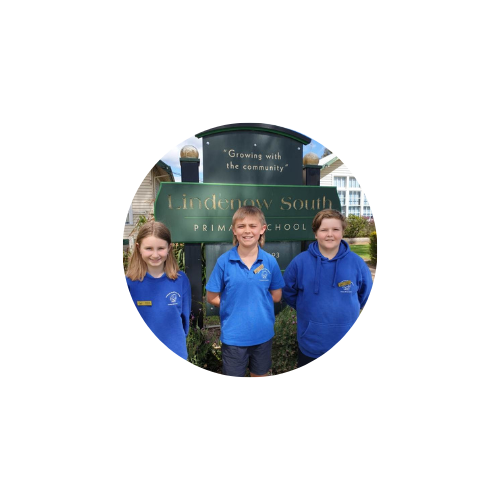 Reflection
Questioning
Feedback
Purpose
Setting Goals
Structuring Lessons
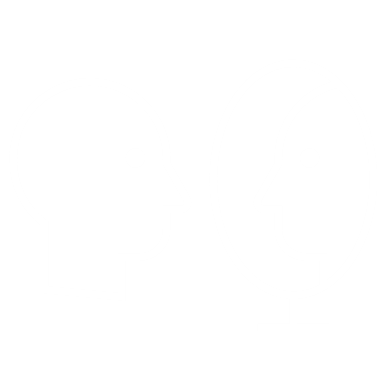 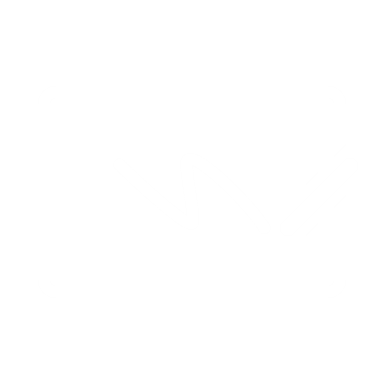 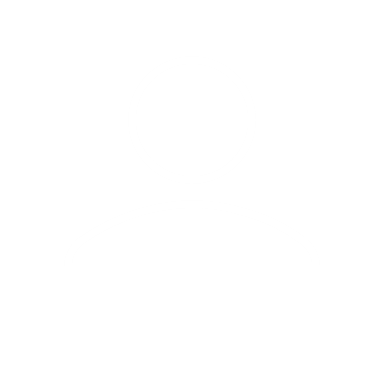 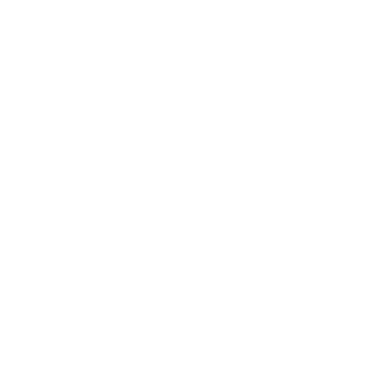 Mini-Lesson
Explicit Teaching
Worked Examples
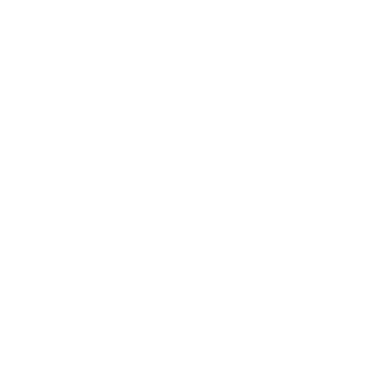 Collaboration
Collaborative Learning
Multiple Exposures
Feedback, Questioning
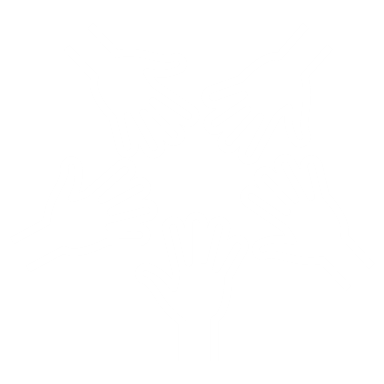 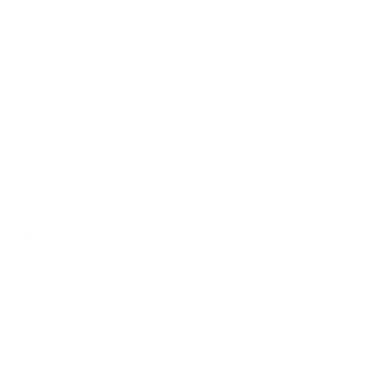 Catch
Questioning
Feedback
Guided Instruction
Explicit Teaching
Questioning
Collaborative Learning
Independent Learning
Questioning 
Metacognitive Strategies
Differentiated Teaching
Multiple Exposures
Feedback
Lindenow South Primary Instructional Learning Model
Check for Understanding
What do students already know? What do students need to know. 

Activate prior knowledge for purpose.
What is the teacher doing? 
Questioning
Reviewing previous learning could be through a daily review.
Hooking students in with a quiz, game, challenge or task to evaluate prior learning. 
Providing time for students to switch their thinking to the curriculum area of learning.
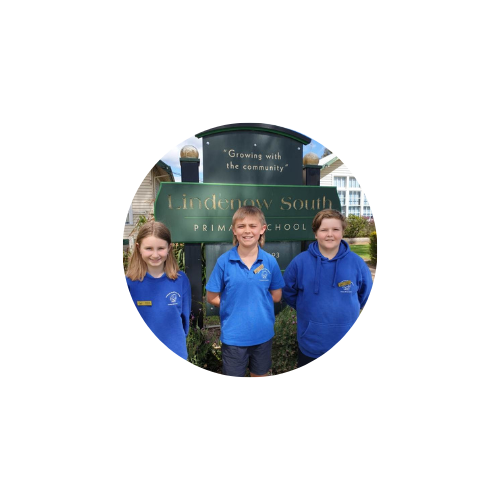 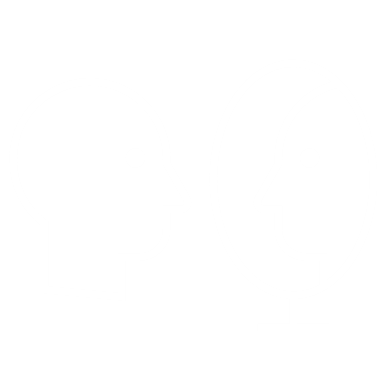 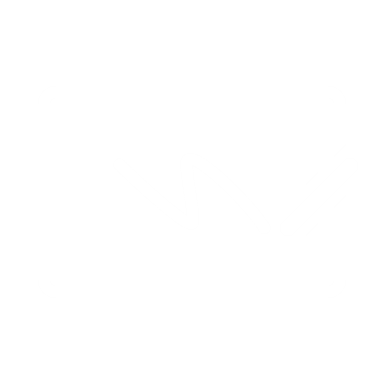 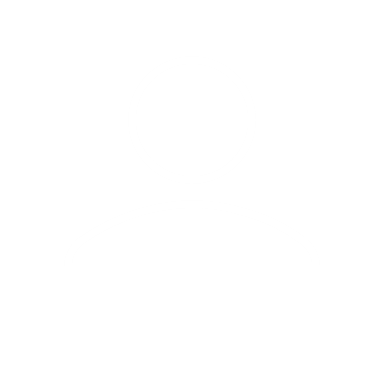 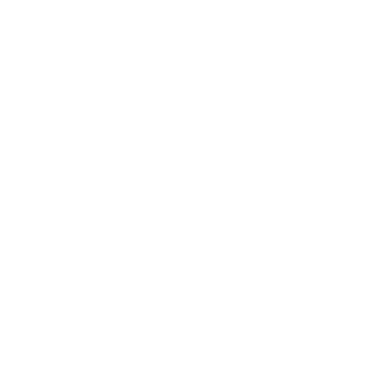 What are the students doing?
Actively participating in discussions.
Working with required tools e.g., mini whiteboards. 
Sharing or showing their understanding verbally or in writing.
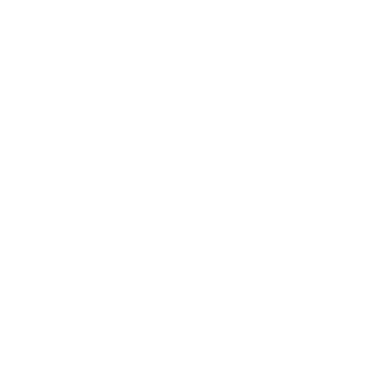 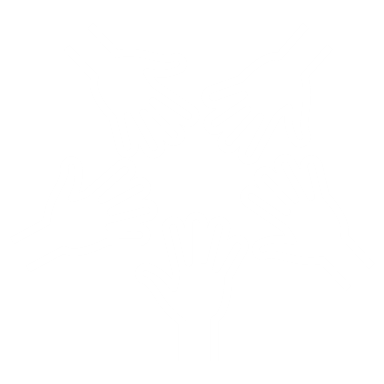 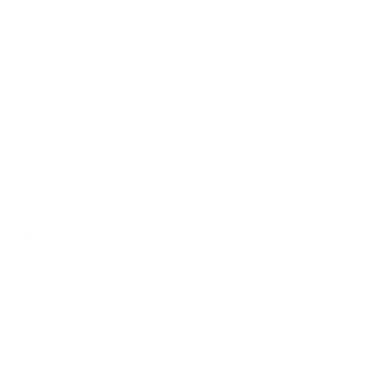 Activate
Prior Knowledge for 
Purpose
I do,
 you watch
I do, 
you help
You do,
 I help
You do, I watch (Mastery)
Review
Lindenow South Primary Instructional Learning Model
What is the teacher 
doing? 
Displaying the learning intention. 
Showing, reading and explaining the Learning Intention for the lesson. 
Sharing the success criteria which is visual to students or co-creating the success criteria with the students. 
Success criteria is on display or provided to students so learning can be monitored.
Purpose
The teacher shares the learning intention and success criteria. They build the ‘need to know’ for the lesson. Students will be explicitly explained what they are learning and why and how they can be successful learners during the lesson. 

It is the teacher's role to display or provide the learning intention and success criteria for their students. It is not the student's role to copy these down. Copying will stagnate the flow of the instructional model and delay valuable teaching time
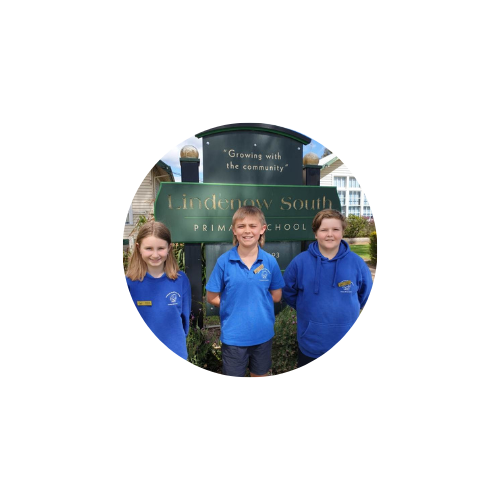 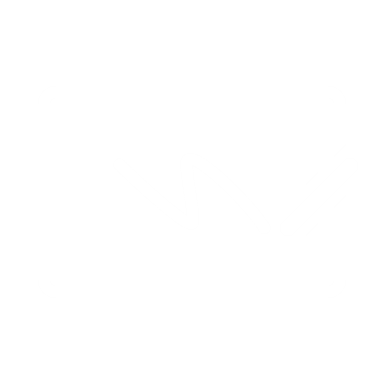 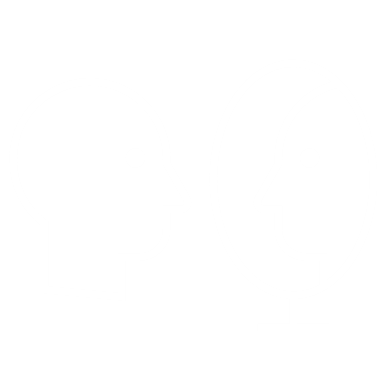 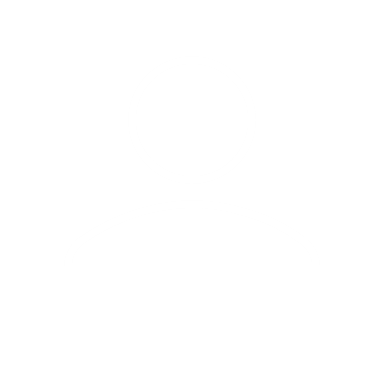 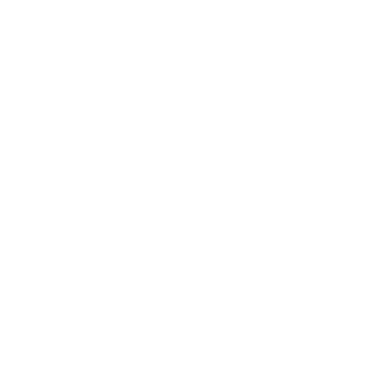 What are the students doing?
Actively listening
Clarifying understanding through questioning
Making sure they have access to the LI and SC to monitor their learning. 
Developing an understanding of what they are learning for the lesson.
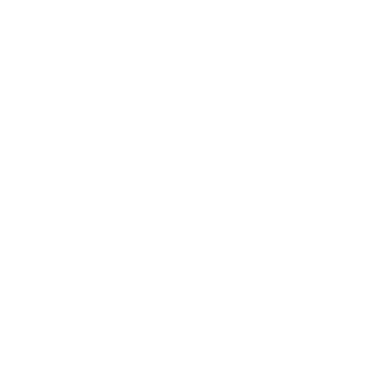 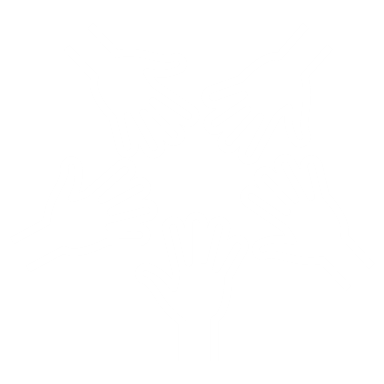 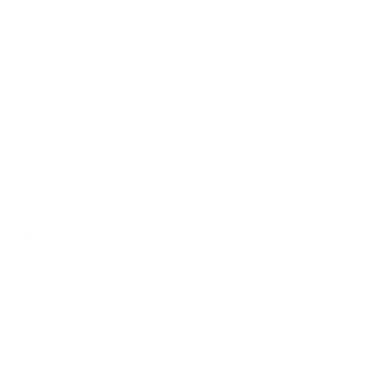 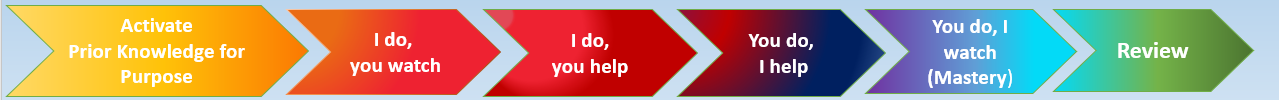 Lindenow South Primary Instructional Learning Model
What is the teacher doing? 
Demonstrates the learning intention and success criteria by modelling.
Developing anchor charts
Read alouds
Think alouds
Make links to prior learning to make a connection to the new learning. 
Demonstrate the skill, strategy, or procedure you are teaching step-by-step.
Use explicit language
Showing what to do and how to do it.
Checks for understanding before transiting to the next learning phase.
Mini-Lesson
Mini-lesson where the teacher explicitly teaches a skill or strategy. Students are shown the WHAT and HOW to do the skill/s they will master with support and practice independently.  Here the teacher will model, and the students will watch (I do, you watch)

The predictability of the mini-lesson format is important. Not only does it let your students know how each lesson will go, it promotes student independence. The sequence and critical components for each mini-lesson are:• Connection• Teach• Active Engagement• Link
 - Heather Clayton, the author of Making the Standards Come Alive!

I do you watch
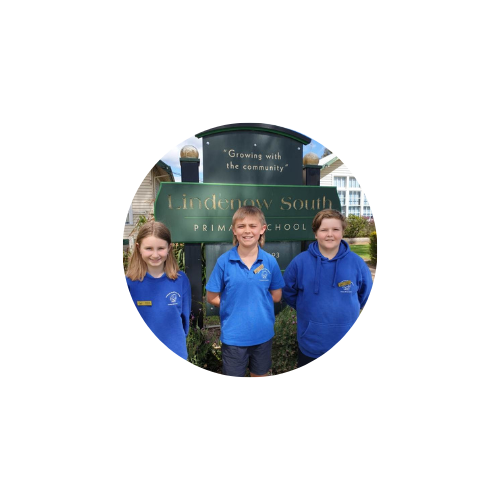 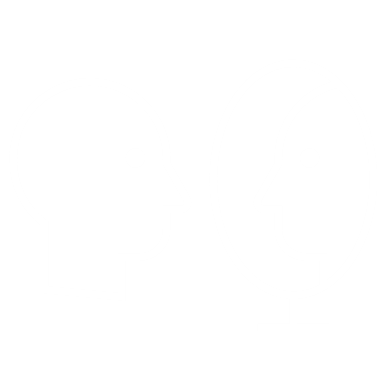 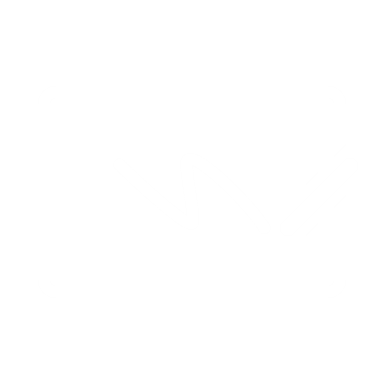 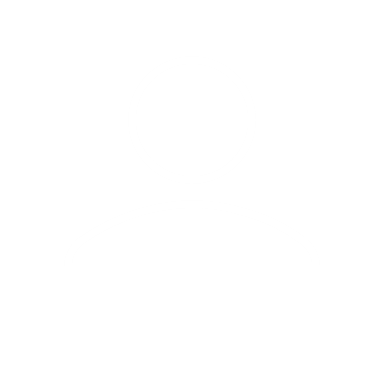 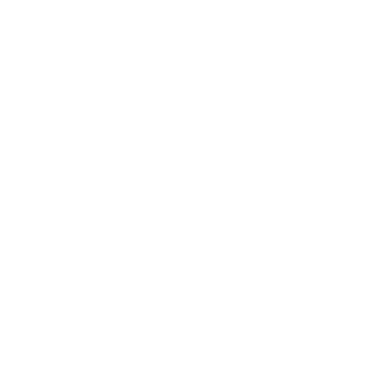 What are the students doing?
Actively listening 
Sitting together on the floor/tables or scattered but in clear view of the teacher.
Free of distraction.
Questioning or sharing thinking.
Note-taking
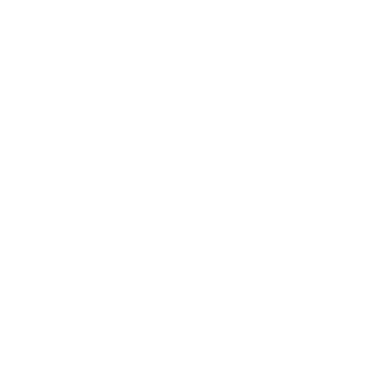 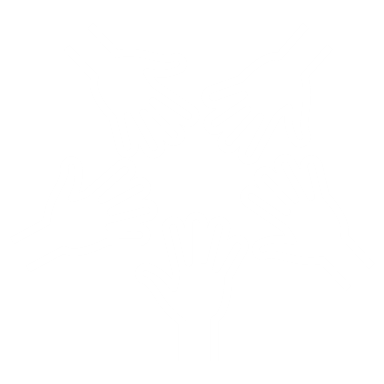 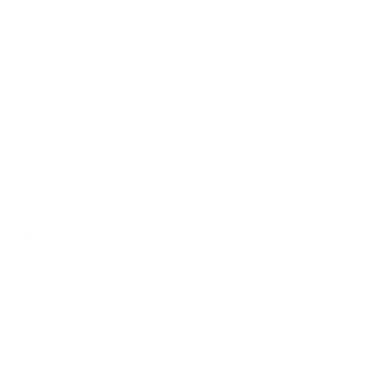 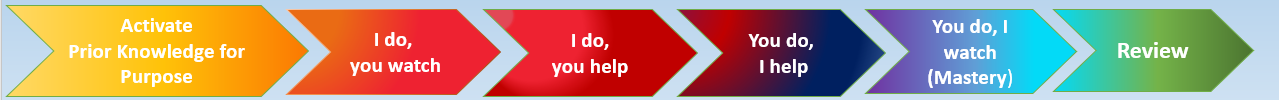 Lindenow South Primary Instructional Learning Model
What is the teacher doing?
Roaming 
One on one check ins.
Working with a small group of students who have indicated they require further clarification or support with the new concept. 
Monitoring time. 
Making notes on future teaching points.
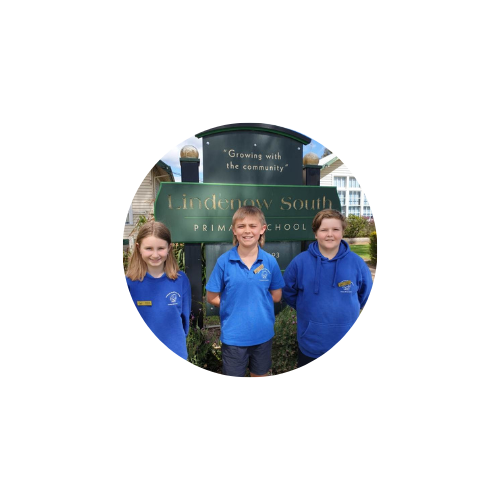 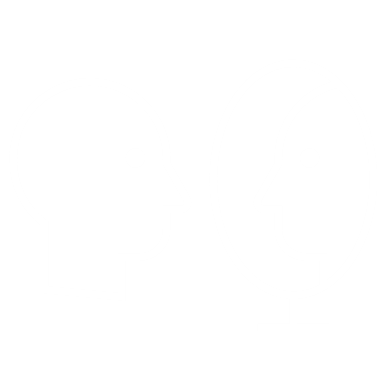 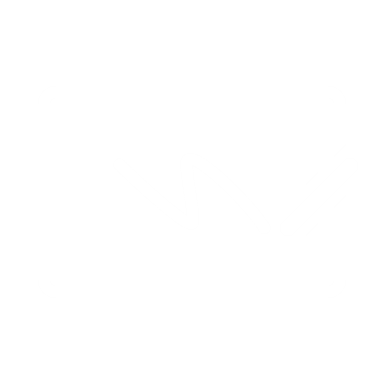 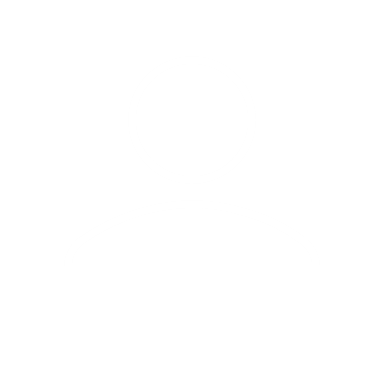 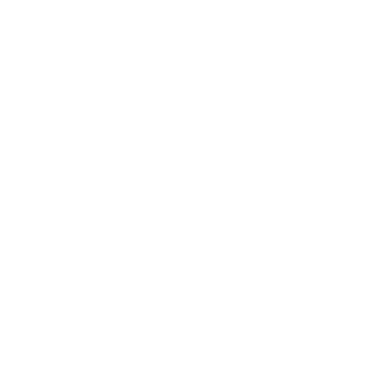 Guided Instruction
Students will try out the skill, strategy, or procedure for themselves. What the teacher asks students to do should mirror what has been demonstrated the skill, strategy, or procedure. Student engagement could be students applying what was taught in the mini-lesson on their own, in a small group or talking with a partner about how they plan on using the strategy.

I do, you help
What are the students doing?
Talking with a partner
Applying understanding.
Questioning any misunderstandings
Ever students has an opportunity to have a go at the new skill, strategy or procedure. 
Showing understanding via routine (thumbs up), feedback slip, reflection stuck.
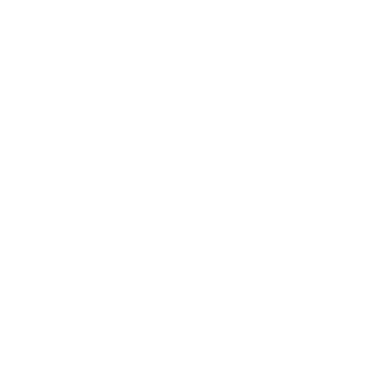 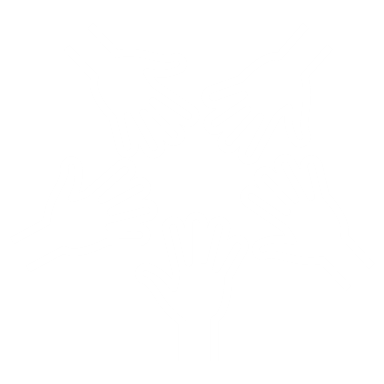 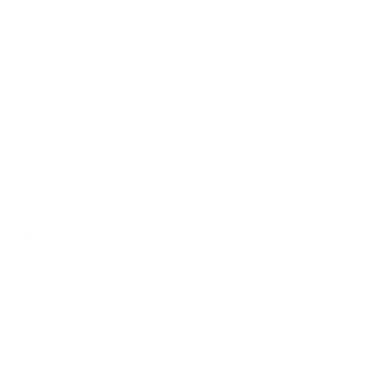 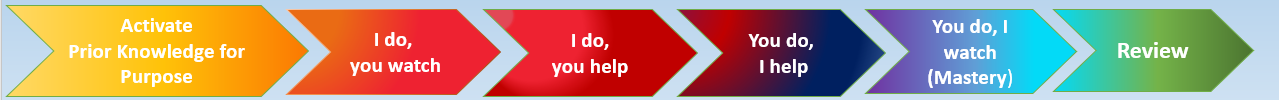 Lindenow South Primary Instructional Learning Model
What is the teacher doing?
Provides opportunities to apply students' new knowledge. 
Facilitates invitational or guided small groups.
Roaming conferences – one on one or table talk groupings. 
Taking anecdotal notes to record further teaching. 
Roams providing enabling prompts for struggling students and extending prompts for advancing students. 
Offering feedback verbally based on observations.
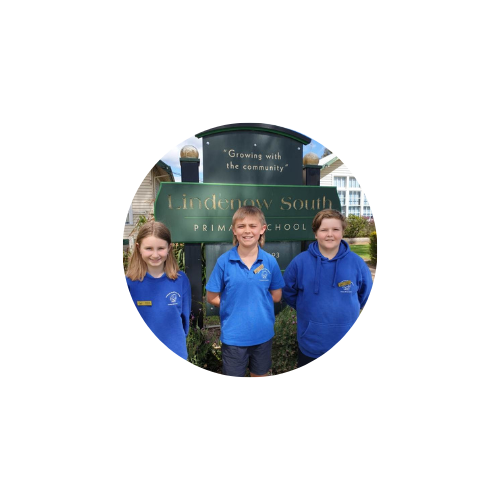 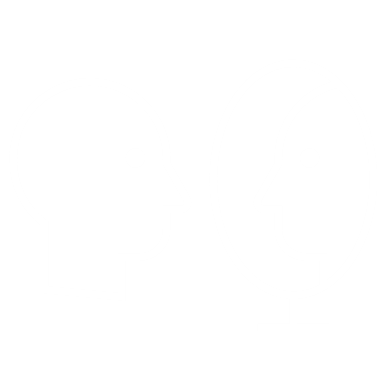 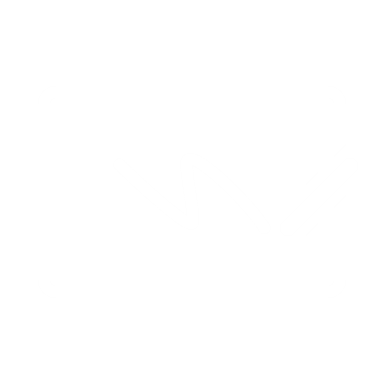 Collaboration
Collaborative and/or independent
Practice/Learning 
 
The students apply the skills from the minilesson to develop/demonstrate their level of understanding. This could be in small guided groups, invitational teacher groups, in partners or independently.
 
The teacher confers with individuals and small groups to learn more about their understanding and application of the skill in order to provide the appropriate scaffolds.

You do, I help.
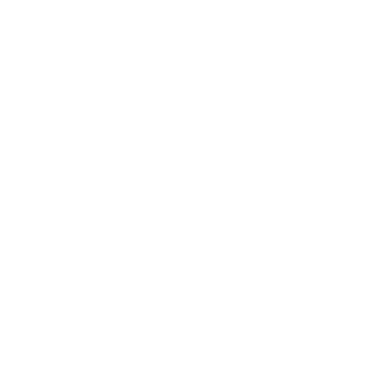 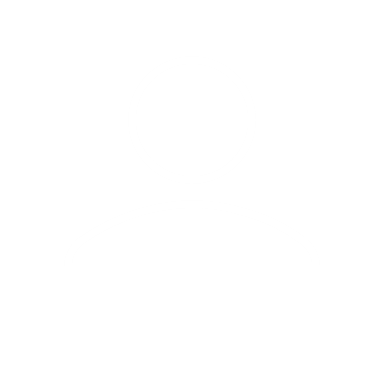 What are the students doing?
Applying and demonstrating their level of understanding.
Monitoring their learning against the success criteria. 
Identifying learning needs to join invitational groups and to extend their understanding. 
Working in small groups, partners or independently.
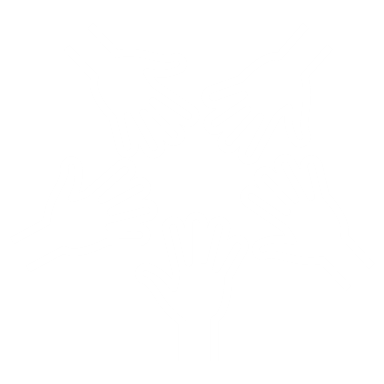 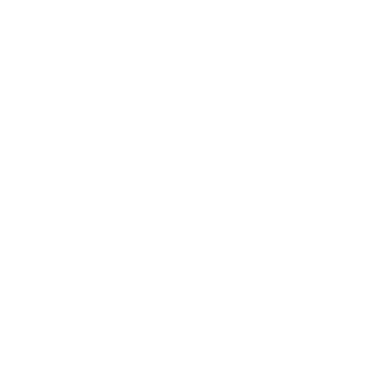 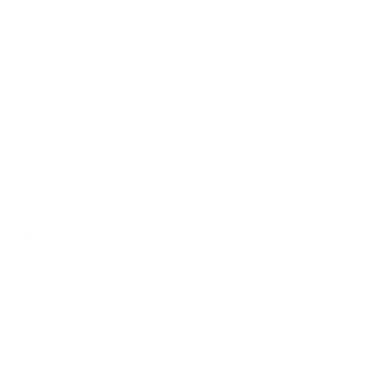 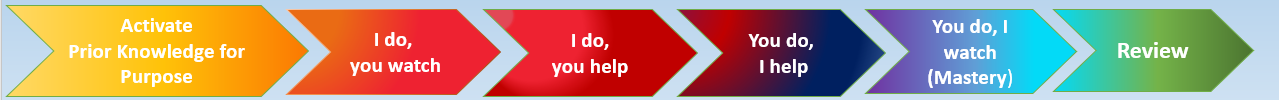 Lindenow South Primary Instructional Learning Model
What is the teacher doing?
Monitoring time, this can only be a short sharp check in of no more than 5 – 8 mins. 
Checking understanding through questioning
Sharing observations.
Actively listening to student feedback 
Offering feedback based on observations
Celebrating successes
Reviewing the learning intention and success criteria.
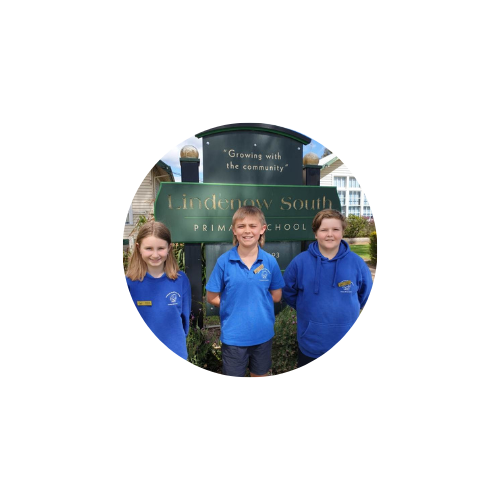 Catch
A quick, whole class ‘time out’ from students’ learning time to model or share a strategy that will help them re-engage successfully with the task. Can be used to clarify confusion, misconceptions and share the teacher’s observations of the learning. (successes).
This can also be time to transition students into the independent learning phase of the instructional learning model. Students move from practicing their new learning into applying it to independent texts or resources.
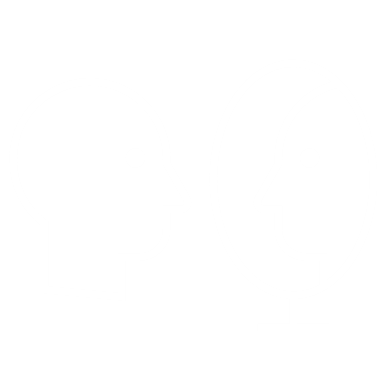 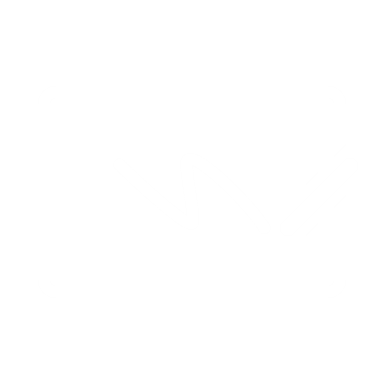 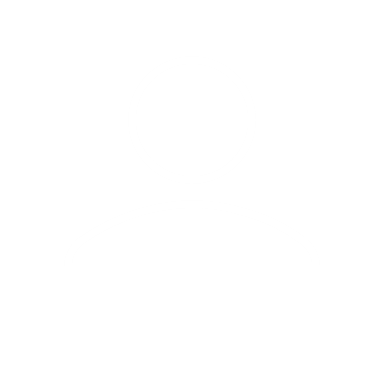 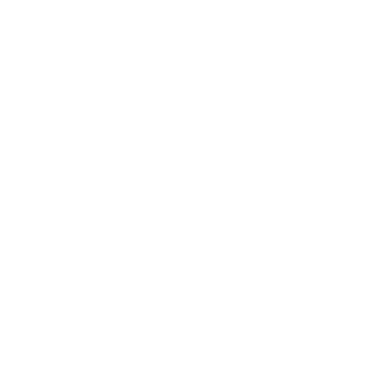 What are the students doing?
Actively listening to others share or teacher feedback. 
Sharing to the class
Notetaking new strategies that may be come up.
Offering feedback 
Checking their progress against the success criteria.
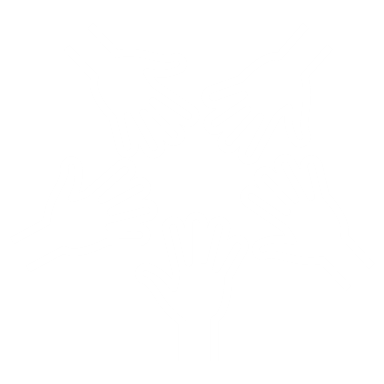 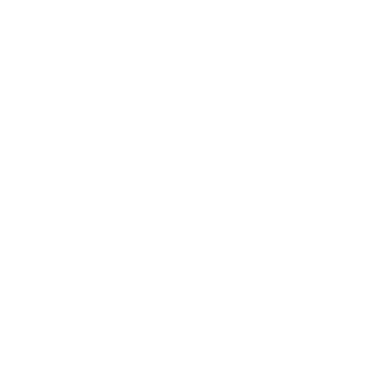 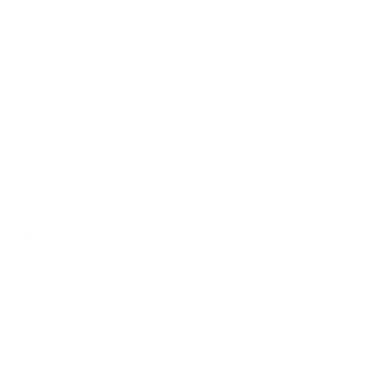 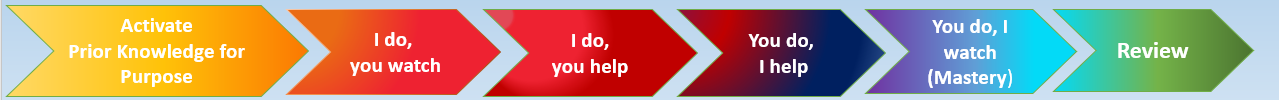 Lindenow South Primary Instructional Learning Model
What is the teacher doing?
Conducting scheduled student conferences.
Facilitating a small invitational group.
In literacy evaluating book clubs or literacy circles. 
Monitoring student learning goals. 
Taking anecdotal notes for assessment purposes and future teaching goals.
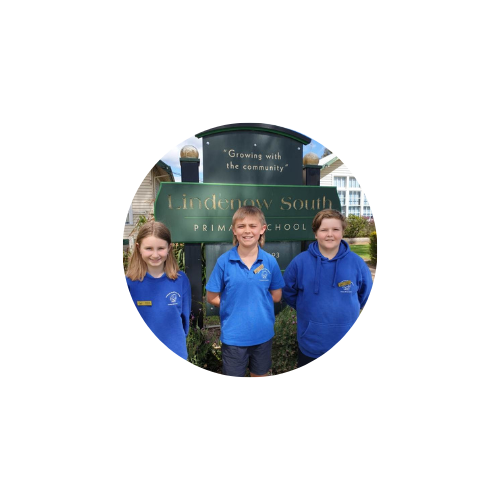 Independent Learning
The students apply the skills they have learnt from the days minilesson or previous minilessons. They do this to develop/demonstrate their level of  understanding in an independent  context. Choice encourages student voice as they can select the means of practicing the skill. 
 
The teacher confers with individuals and small groups to both individualise and differentiate the learning. Guidance is matched to student needs The support gradually tapers as students develop skills of time-management, planning and self-reliance. Teachers set assignments or tasks to be completed each week in this independent learning time.
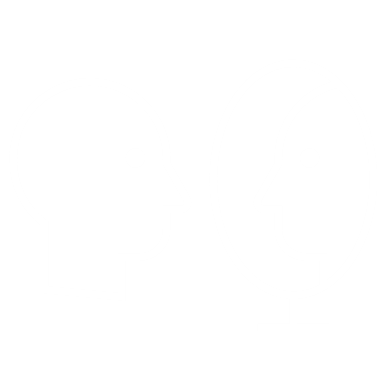 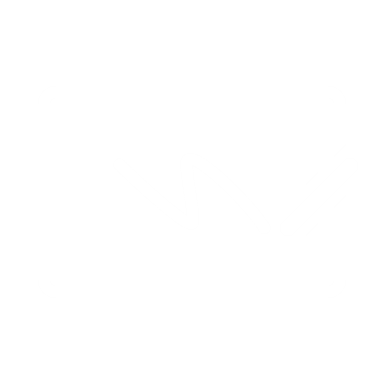 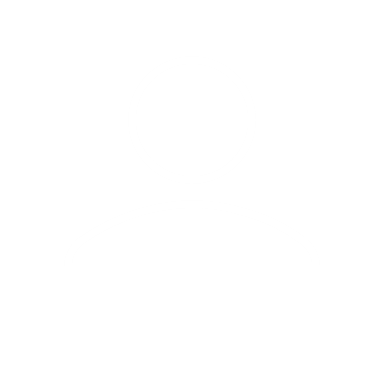 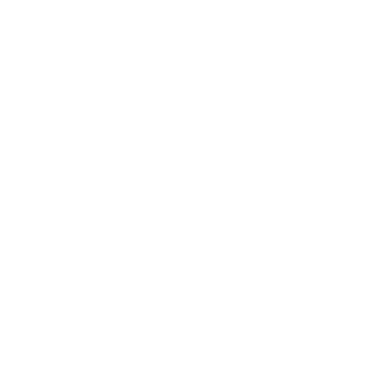 What are the students doing?
Monitoring individual learning goals
Showing understanding of previously taught skills and strategies.
They are prepared for individual conferences
Working independently with limited to no support.
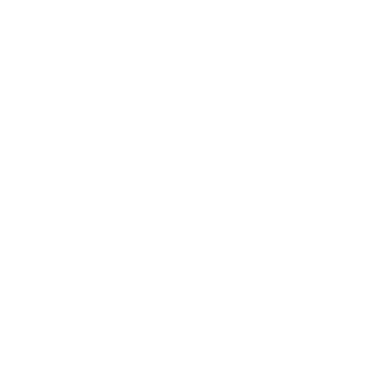 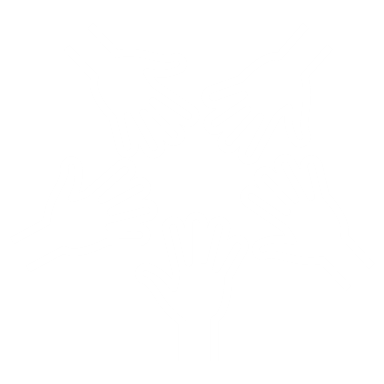 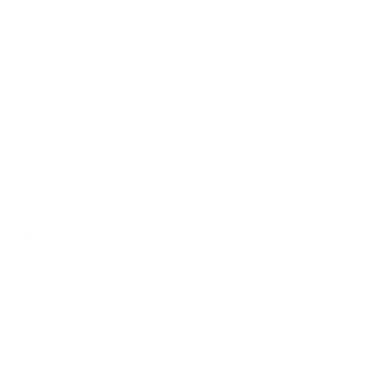 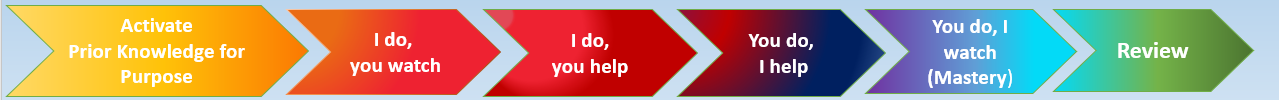 Lindenow South Primary Instructional Learning Model
What is the teacher 
doing? 
Facilitating discussion
Recording any information that may support future lesson planning or small group collaborations. 
Reserving the temptation to offer critical feedback, this is for conferences. 
Should be an expert questioner, rather than provider of answers
Teacher must engage and direct students to effectively collect, understanding and synthesize information
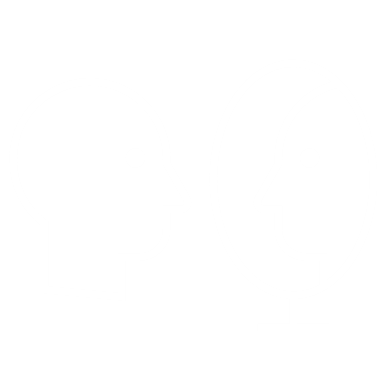 Reflection
This is one of the most important phases of the instructional learning model. It is a time for reviewing. The reflection should provide a time for students to share and synthesise learning. What did the students accomplish? What do they need next?
The teacher is the facilitator and should try not to lead the reflective time.  Students are provided with an opportunity to measure themselves against the success criteria, re-evaluate learning goals and acknowledge challenges they have experienced. 
Reflection time can happen in small table talk groups, turn and talk with a partner, whole class reflection circles or through an evaluation template or exit slip. 

Review
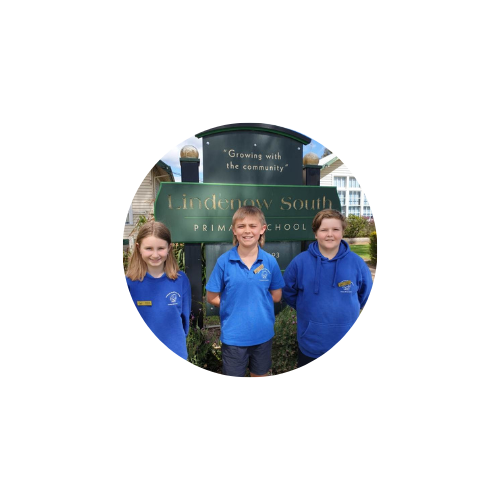 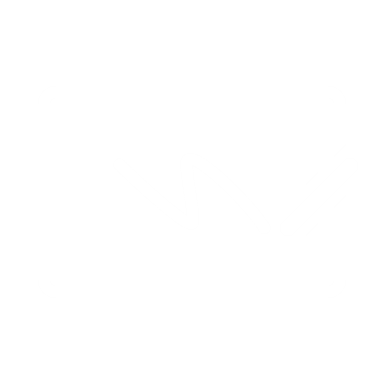 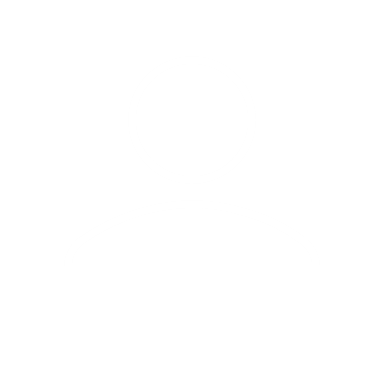 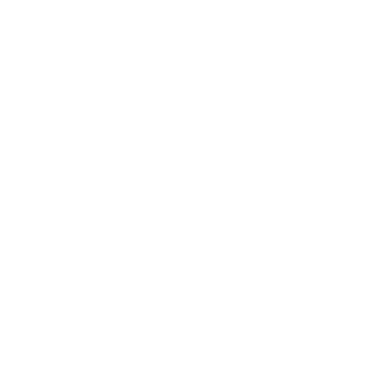 What are the students doing?
Leading the reflective discussion
Sharing successes and challenges.
Piggy backing off each others thinking
Evaluating learning goals. 
Measuring success against the success criteria 
Actively participating. 
Providing feedback based in skills and strategies.
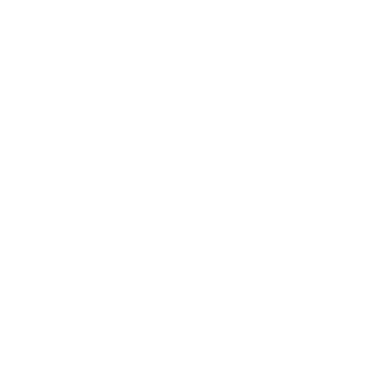 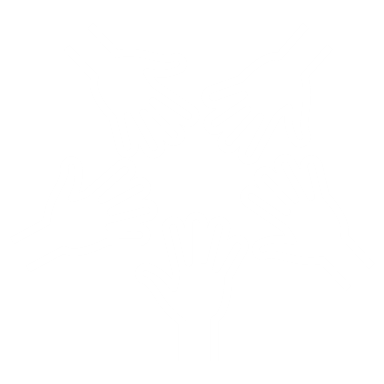 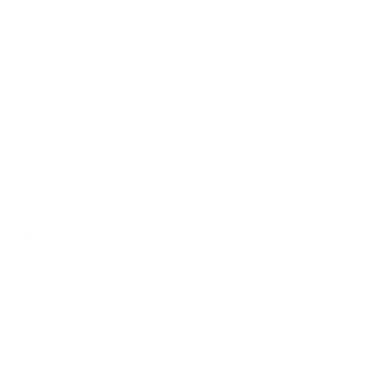 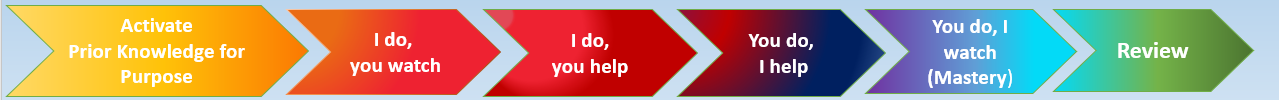